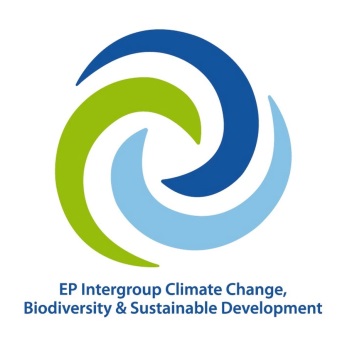 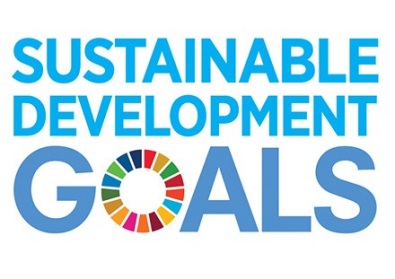 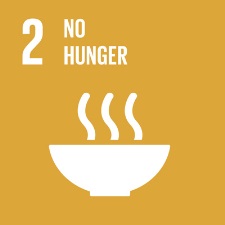 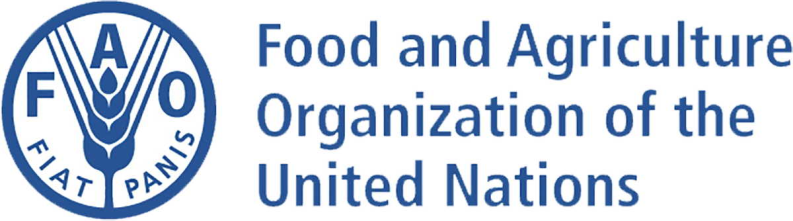 working for Zero Hunger
Hosted by
MEP Biljana Borzan
&MEP Angelique Delahaye
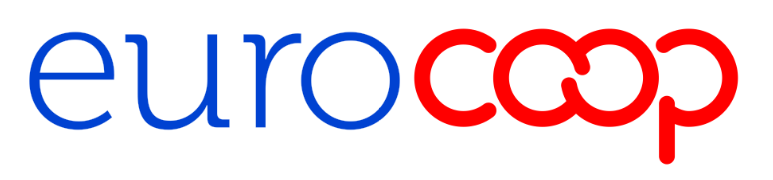 European Community of Consumer Co-operatives
Do Good: Save Food!
Educating future generations for a zero food waste world
- Bringing Consumers Onboard -
TODOR IVANOV
Secretary-General
Brussels, Belgium
European Parliament
21 February 2019
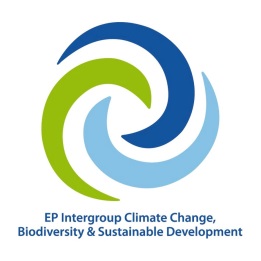 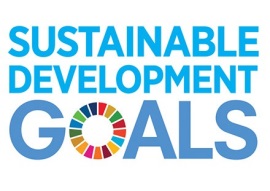 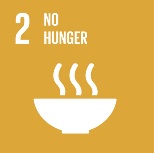 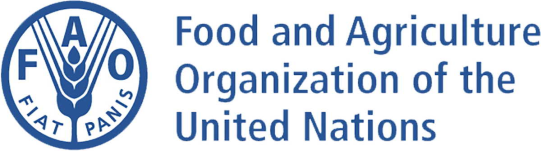 Hosted by
MEP Biljana Borzan
&MEP Angelique Delahaye
working for Zero Hunger
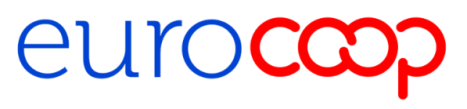 - Bringing Consumers Onboard - 
The Facts
European association of consumer co-operatives
Members: national associations & individual consumer co-operative societies
Est. 1957 – oldest European COOP association

The Numbers
20 countries
7,000 local consumer co-operatives
700,000 employees
76,000 points of sale
34 million consumer-members
> € 76 billion annual retail turnover
Co-ops are different: people-first & inherent responsibility
Co-op Principle V: Education, training and information
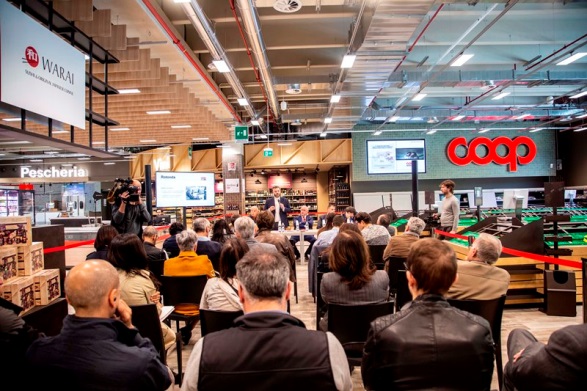 Brussels, Belgium
European Parliament
21 February 2019
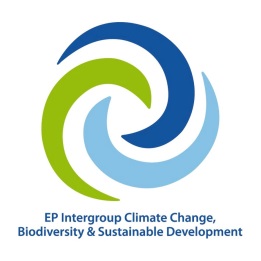 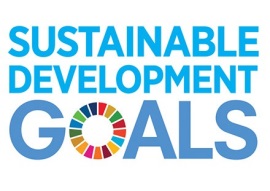 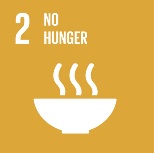 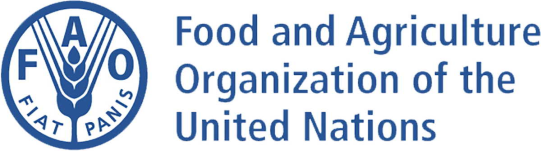 Hosted by
MEP Biljana Borzan
&MEP Angelique Delahaye
working for Zero Hunger
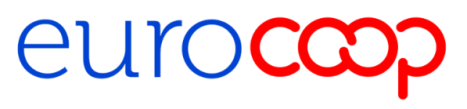 - Bringing Consumers Onboard - 

Engaging Consumers (our members, our owners)
DK => mobile app “Too Good To Go” = a guide on managing food
IT => “Coop Knowledge” (est. 1979) = educational materials for schools
	     => “Coop No Waste Community” 
ES => campaign: i) a study; ii) guide to managing food; iii) public lectures
NO => est. country’s 1st food bank
Co-op Retail Practices
SE => campaign “wonky veggies” = change perception of “ugly” veggies
UK => eliminate “last minute” price deals = rather, donate to charity
FI & DK => biogas programs 
IT => lobby for new law = allow more donations & food promotions
Brussels, Belgium
European Parliament
21 February 2019
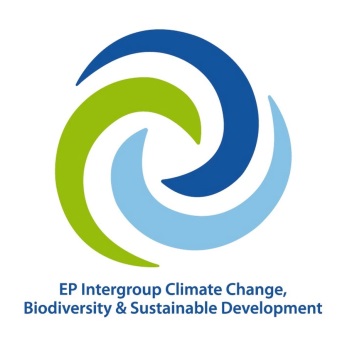 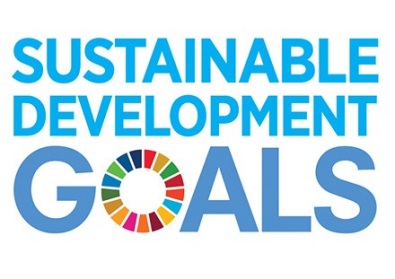 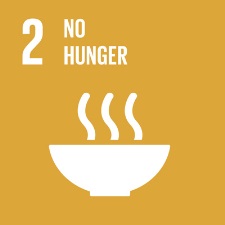 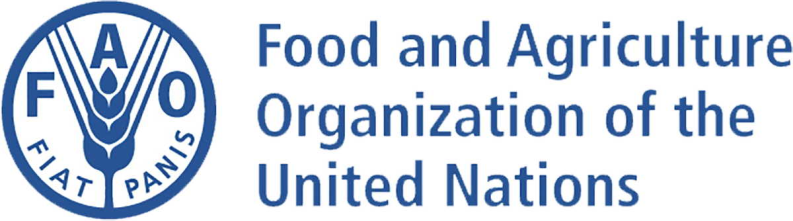 working for Zero Hunger
Hosted by
MEP Biljana Borzan
&MEP Angelique Delahaye
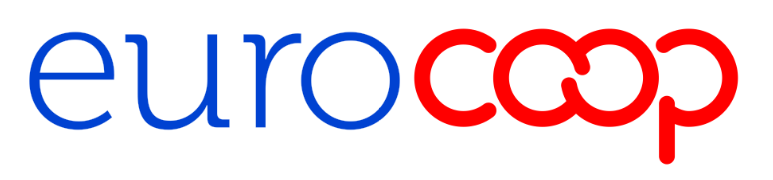 European Community of Consumer Co-operatives
WE HAVE A LOT OF WORK TO DO!
THANK YOU FOR YOUR ATTENTION!
TODOR IVANOV
Secretary-General
Brussels, Belgium
European Parliament
21 February 2019